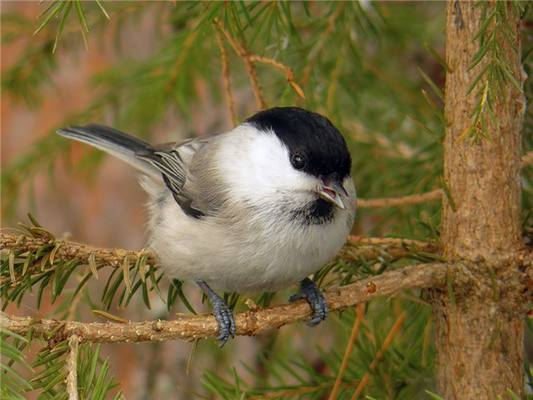 Природоохранные акции Союза охраны птиц России
Аринина А.В.
Общероссийская общественная организация «Cоюз охраны птиц России».
Данная организация призвана объединить орнитологов-профессионалов и любителей птиц, а также всех, кто не безразличен к судьбе родной природы и одной из существенных её составляющих - пернатого населения.
Девиз:
Если вы любите птиц, нам по пути!
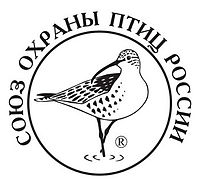 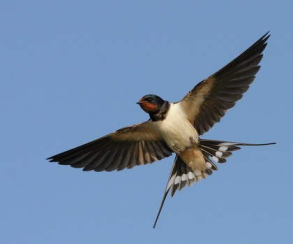 Цели и задачи СОПР:
информирование, просвещение и объединение широких кругов населения с целью сохранения видового разнообразия и численности птиц на территории России.
Дата создания: 9 февраля 1993 г.
Отделения СОПР работают в большинстве регионов страны. Региональные отделения имеют свое руководство, а зачастую устав и бюджет.
Членство: индивидуальное, семейное, коллективное. Индивидуальными членами Союза могут быть граждане России и других государств, желающие принять участие в сохранении птиц России, признающие Устав Союза и уплачивающие ежегодный членский взнос. Коллективными членами Союза могут быть только общественные объединения.
Основные источники финансирования Союза: членские взносы, добровольные денежные пожертвования и целевые поступления на выполнение специальных программ по охране птиц и природоохранному просвещению в России.
Природоохранные акции
Птица года 
                                 Удод - птица 2016 года 
                                 Буроголовая гаичка – птица 2017 года 
Дни весенней встречи птиц
"Весна идет!" 
Соловьиные вечера 
Покормите птиц "Покормите птиц"
Учеты уток в Москве и Подмосковье 
Осенние дни наблюдения птиц 
День журавля
    Евроазиатские Рождественские учеты птиц 
Соловьиные вечера
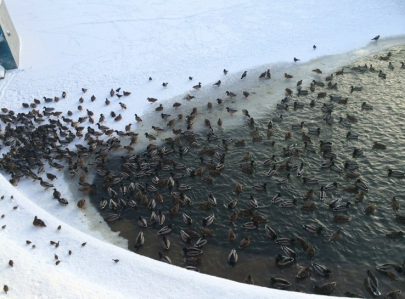 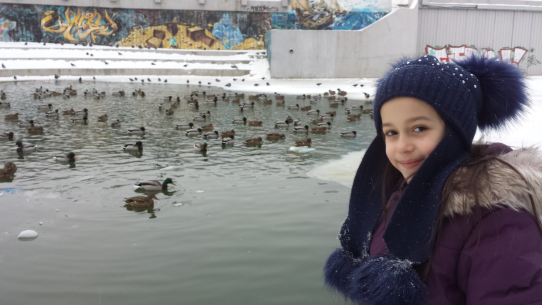 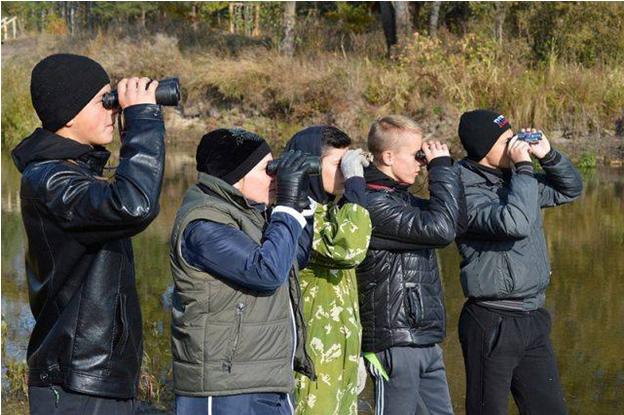 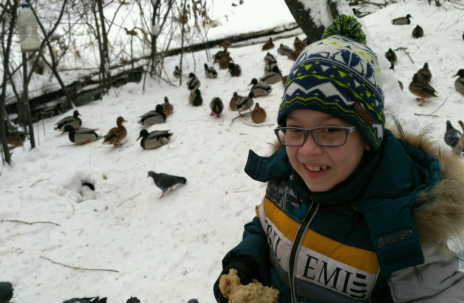 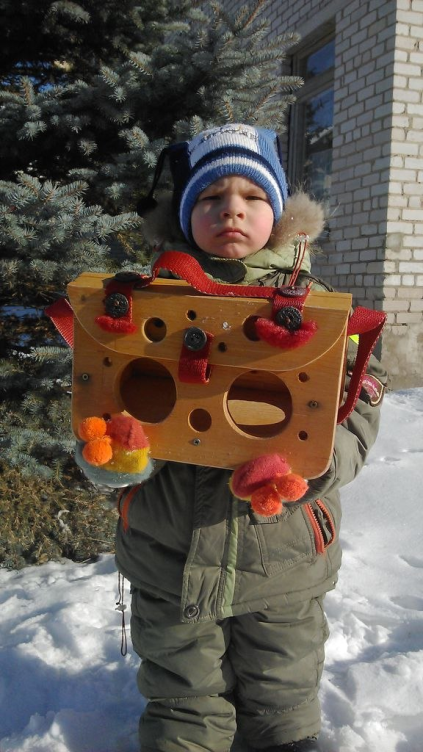 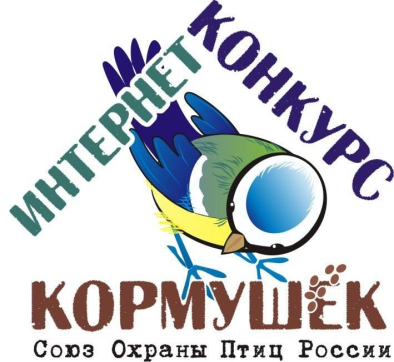 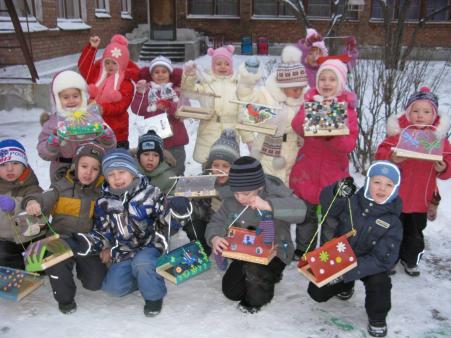 Соловьиные вечера
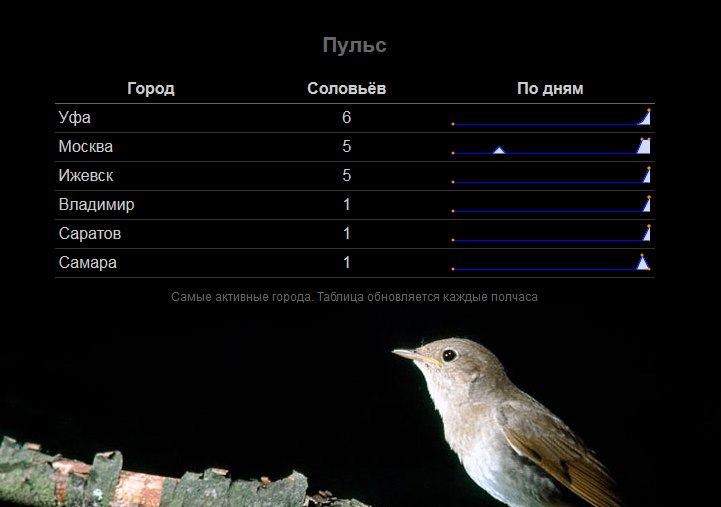 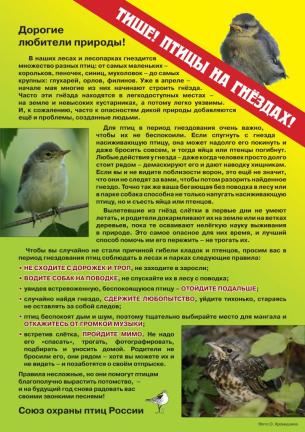 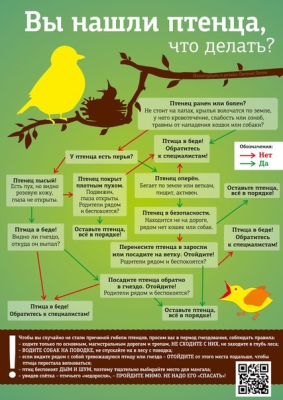 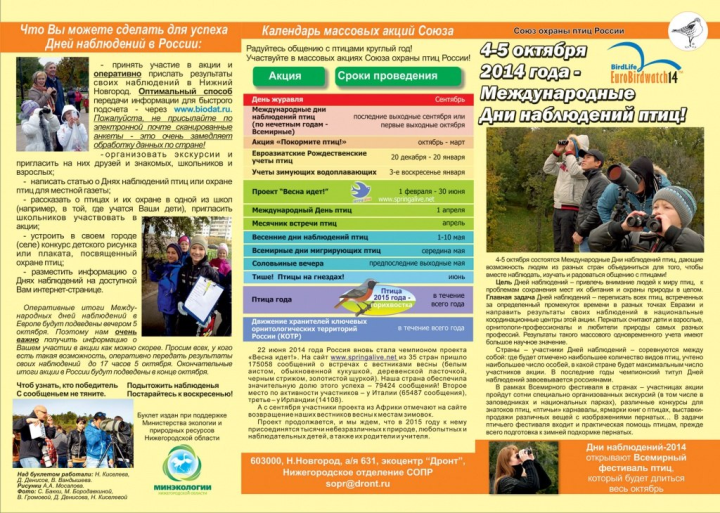 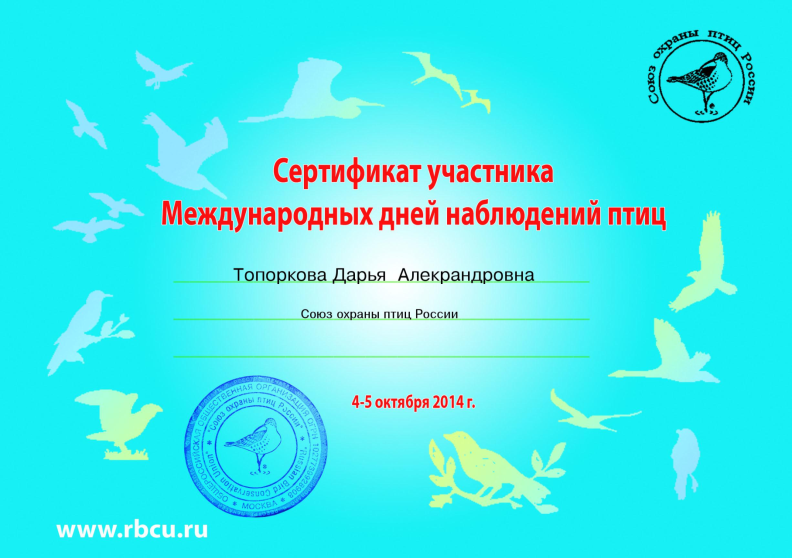 В Контакте: https://vk.com/rbcu1993
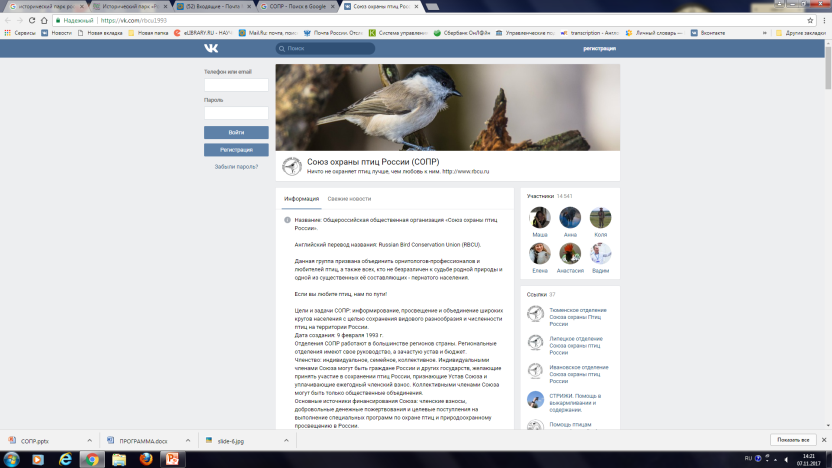 Сайт:http://www.rbcu.ru/
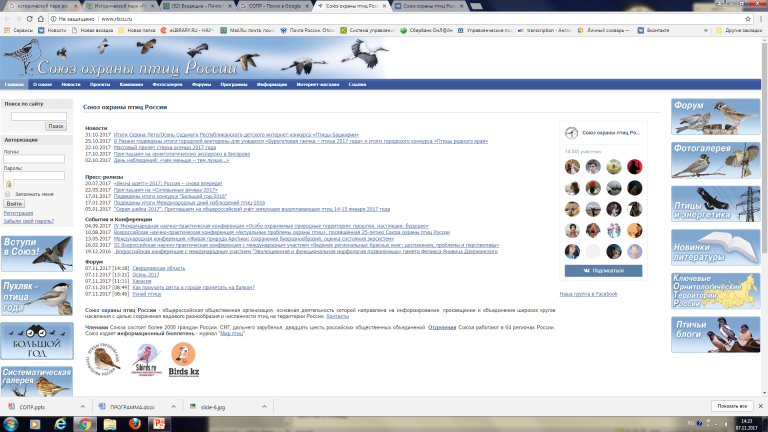 Еще адреса:
Страница СОПР на Facebook https://www.facebook.com/pages/%D0%A1%D0%BE%D1%8E%D0%B7-%D0%9E%D1%85%D1%... 

 Группа СОПР на  Facebook https://www.facebook.com/groups/sopr1993/ 

Страница СОПР в Twitter https://twitter.com/RBCU_RU
Татарстанское отделение СОПР
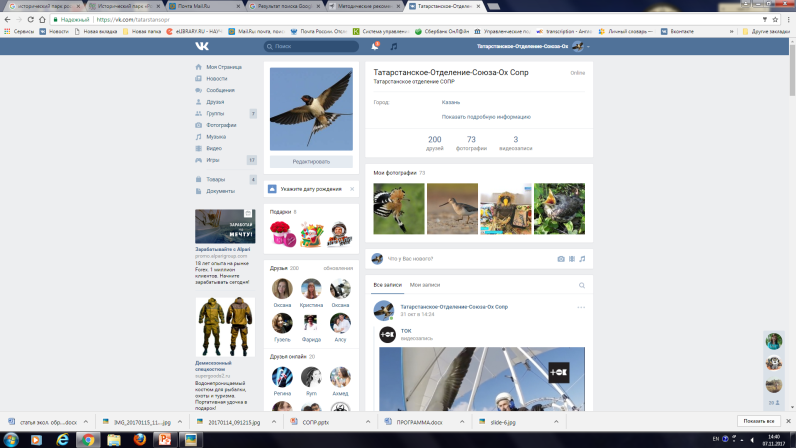 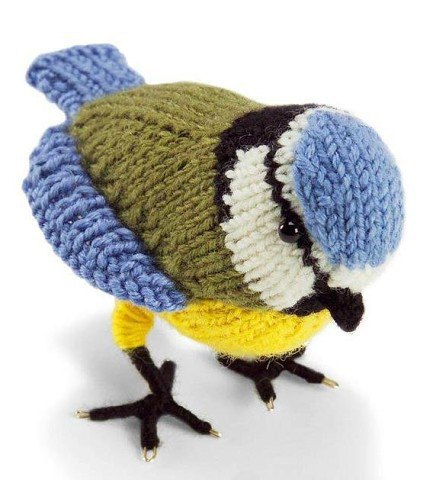 «Ничто не охраняет птиц лучше, чем любовь к ним».
Спасибо!